TEACH
Educators Guide           to Empowering Female Leaders
CONTENT
Overview …………….…………….…………….…………….……………………………….…….……….….……….…………. 	3
01
Preparing to Deliver …………………….………………………………………………..…….……. 	4
02
Delivering: The Basics  ………………………………………………………………….………	11
03
Delivering: The Fundamentals ………….………….………………………	18
04
Leadership Intelligence …………………………………..………………………………. 	21
05
Self Awareness / Strengths ……………………………………………….………. 	26
06
Leadership Skills ………………………………………………………………………………………..………. 	35
07
Social Activism Leadership Intelligence ………. 	42
08
Leadership traits and styles ………………………………………..….………. 	46
09
Examples Of Activities/Exercises ……………….…………..……. 	52
10
Conclusion …………………………………………………………………………………………………………..….………. 	55
2
OVERVIEW
This section of the                           Reach and Teach guide 

FOCUSES ON THE ‘TEACH’ ELEMENT and will serve as an interactive resource helping 
you to lead learners through 
the foundations of contemporary leadership,             and by so doing,  help them to identify their own strengths, preferred leadership styles and areas of opportunity.





This ‘teach’ section will guide you to gain clarity of you the context of your leadership programme and what you want to achieve. It will help you to set the scene for learners and to develop your facilitation and training skills, thereby enabling you to help learners explore a range of leadership development topics including:

What do female leaders do?
What style of leadership works for females?
Leadership intelligence: emotional, intellectual and social components of leadership.
Transformational thinking and mindsets.
Team Building and consensus.
 
It will also help you to explore the role of mentoring in the continuous development of female leaders and is packed full of easy to apply activities that you can use to enhance the experience of your learners
3
01
Preparing to Deliver
4
Get familiar with the context
The development of female leadership in third sector organisations is crucially important, as you will have read in previous sections, and for this reason it is imperative that you are familiar with the context of the training, why it is important in general and why it is important for your organisation in particular to deliver this training.
Activity Idea: The 5 Whys

Without a clear sense of the context of developing female leaders in the third sector and/ or in your organisation, it may be challenging to recruit potential female leaders, to feel motivated to deliver the training and to make the training relevant.
 
This activity will help you to get clarity on the context of the training you will deliver and can also be used as a problem-solving technique to teach participants during the programme.


01	Write out your 3 top reasons for wanting to train potential female leaders 
            in the third sector.
 
02	Take the first reason you have written down and ask, ‘why is it important?’
 
03	Ask why your answer is important, then why that answer is important,                      	why that answer is important and why that answer is important until you 	have drilled down to 5 layers of why.
 
04	Repeat steps 2 & 3 for each of your original 3 reasons for wanting to 	develop female leadership in the third sector.
5
Set your objectives
The objectives may be in relation to:
It is important to know what specifically you want to achieve by delivering a programme that helps to develop the leadership skills of women in the third sector.
01	The strategic objectives of your organisation.
02	The impact you want to make to the individual women.
03	The difference you want to make to the sector in general.
04    The impact to the gender dynamics in the organisation
The easiest way to create your objectives is by using the 
SMART ACRONYM:

It is important to know what specifically you want to achieve by delivering a programme that helps to develop the leadership skills of women in the third sector.
SPECIFIC 
 
Usually numbers or task based e.g. ‘to help 15 women secure board positions in third sector through leadership development training and board brokering’ 
 


MEASURABLE  
 
You should be able to easily measure whether or not your objective was achieved – this is why it’s important to use numbers in your objectives.
  


ACHIEVABLE  
 
Be realistic about what you want to achieve and the numbers of participants you can have. Think about your capacity.
  


RELEVANT
 
Make the objective relevant by asking: ‘how does this fit within the overall aims of our organisation and the people we serve?’
 


TIMEBOUND  
 
Set a date for when your objectives will be achieved
6
AN EASY EXAMPLE OF 
A SMART OBJECTIVE IS 

I will pass my driving test in 6 months with no more than 20 lessons’
ACTIVITY IDEA.
Identify and write out at least 1 objective for your delivery of leadership development training for women in the third sector
7
Building a Curriculum Based on Objectives
The objectives set above will serve as a baseline for creating the curriculum for a female leadership development programme. Having these clear objectives will ensure that the programme solves a clear problem. In this case, the problem is the gender disparity in leadership roles in the third sector.
BELOW ARE SIX EASY STEPS  THAT WILL HELP VET EDUCATORS TO CREATE AN OUTCOME/ OBJECTIVES BASED LEADERSHIP DEVELOPMENT PROGRAMME FOR WOMEN.
STEP
STEP
STEP
STEP
STEP
STEP
01
02
03
04
05
06
IDENTIFY THE AUDIENCE 

At this stage educators will identify who, specifically, the programme will help. They may choose to create a programme that supports women in the third sector generally, or choose a more niche audience e.g. BAME women who want to become leaders. Doing this will help you to create a relevant programme of support e.g. BAME women will have additional challenges on top of the traditional challenges women face and the programme will need to address these.
 

POLL THE AUDIENCE

This removes the risk of the VET educator making incorrect assumptions about the struggles of women aspiring to leadership roles in the third sector. The VET educators links to industry, communities and individual learners should make this process quite easy to carry out. A survey can be created or a single open ended question could be asked. The survey or question can then be distributed via email, social media polls, a blog where the Call To Action is a question etc. talking to the women in the organisation can also provide a richer level of detail.
 

DETERMINE YOUR OUTCOME

Re-clarify objectives by asking: ‘what specifically will learners be able to do/know after completing this programme?’
 

WORK BACKWARDS 

At this stage the VET educator should be asking: ‘what are all of the things learners already know and do, what do they need to learn/ know/ do to be able to achieve this outcome?’ Some examples include: gain practical experience, learn how to communicate to influence people or learn how to manage a team.
 

GROUP THE KEY LEARNING/ ACTIONS INTO LESSONS 

e.g. ‘how to chair a meeting’, ‘how to lobby for change’, ‘key roles of advocacy’, ‘public speaking’ etc
 

GROUP LESSONS INTO MODULES. 

Each module will likely have several lessons within it e.g. a module called ‘Effective Communication’, may include lessons such as: ‘confident
Setting the Scene: Getting it Right
When delivering leadership development training for women in the third sector, it is necessary to be mindful of the needs and challenges of the group. By revisiting the Challenges section on page 19 of the reach section of this guide you can begin to formulate ideas on how you can structure and deliver your training in a way that minimises the challenges. Some examples of things you can do are:
PERSONAL CHALLENGES
CULTURAL/ SOCIETAL
CHALLENGES
STRUCTURAL CHALLENGES
Work with job centres to ensure that participation doesn’t affect entitled to essential benefits.
Create environments where women feel physically, emotionally and mentally safe to participate.
Create space for sharing ideas, challenges and supports.
Appropriate timing of workshops e.g. during term time minimising the cost of childcare.
Incorporate online learning. This could be having all sessions online or delivering through a hybrid model that uses both online and face to face options.
Confidence booster sessions prior to delivery of the full training.
 Clearly articulate who the training is for so that women know they are in the right place for them.
 Short sessions.
 Make ‘reasonable adjustments’ for those with impairments.
Use case studies & role models that blur the lines of gender roles.
Share your policies on changing workplace cultures (if applicable).
Choose accessible venues e.g. wheel-chair accessible, accessible on foot or close to public transport stations etc.
Free or funded leadership development programmes.
9
Creating Supportive spaces
There is no doubt as to the necessity of providing a supportive space for potential female leaders in the third sector to feel confident enough to have open and frank conversations, to enable them to be vulnerable in the company of their peers and to provide a structured space for them to support each other through challenges.
Supportive Spaces Resources
Read about the Armenian YWCA and how their ‘safe spaces’, designed for women and girls, creates a supportive space where everyone can be free to express their ideas, come up with their own ideas and get the opportunity to implement it.
Listen to Clare Hackett (leadership course participant) as she talks about the importance of safe space for women and how crucial it became during lockdown in 2020. She took part in an ‘Inspire to Innovate’ course designed for women starting their own business in Northern Ireland.
10
02
Delivering: The Basics
11
How to Create a Leadership Programme for Women in the Third Sector
THE FOUR ESSENTIAL INGREDIENTS1 
FOR WOMEN’S LEADERSHIP DEVELOPMENT 
 
The model, developed over a 10-year period, in conjunction with female leaders in England, proposes that there are Four Essential Ingredients to women’s leadership development. Each ingredient suggests specific outcomes which combine to create the conditions for women to be confident and active in the public domain. The ingredients provide a template for the content of women’s leadership programmes
Valuing your own skills, knowledge and experience.
SELF ESTEEM
04
01
03
02
Knowing yourself through and with others. 
Identifying shared experiences and common issues.
A MODEL: 
WORKING TOWARDS LEADERSHIP,
 PARTICIPATION AND INVOLVEMENT
Knowing the political landscape. Choosing where you want to be.
KNOWING HOW THE EXTERNAL WORLD OPERATES AND YOUR PLACE IN IT.
Knowing where to go for what you need. 
How to get what you need.
By structing the resources within the ‘Teach’ section of this guide, within the framework of the Four Ingredients, you can maximise your impact in developing third sector female leaders. 
 
You can find more info of the Four Essential Ingredients here
 
Women and Leadership, Participation and Involvement
IMPACT! Provides further information on the model.
 
You can see a sample course programme here: 
The Lisbon Papers: women and transformational leadership report from IACD Lisbon Conference
http://changesuk.net/themes/active-citizenship/#toc-the-four-essential-ingredients
12
Teaching Leadership: A Joint Endeavour
Working together to set the ‘ground rules’.
A key consideration when getting ready to teach leadership to women in the third sector, is to consider the ‘ground rules’ i.e., what is expected of participants and what they can expect from you. It is worth pointing out that participants will only get out of the programme what they put in, and likewise, your impact will only be as good as the input you give.


SOME THINGS TO CONSIDER ARE:
Expected from Participant.
Expected from Trainer.
Attendance
Time keeping
Participation
Implementation
Personal Development Plan
Reasonable flexibility
Time-keeping – not running over
Support in and out of sessions
An inclusive approach to mentoring
Teaching Leadership: In-Person Vs. Online
A key consideration when creating a leadership development programme is whether in-person or online teaching will work best.
KEY CONSIDERATIONS TO BE MINDFUL OF ARE:
 
Internet availability/ reliability in the communities where your audience live/ work as well as participants access to computers.
IT skills of the potential learners.
Accessibility issues e.g. physical access for disabled people or access for people living in rural areas (transport & infrastructure issues), when delivering in-person programmes.


Whether there is a need for face to face interaction for practical elements of your programme.
Getting the best from experiential placements or internships that the educator has organises for learners.
Availability of training rooms.
Capability of the trainer in delivering traditional in-person training online.
ACTIVITY IDEA.
The Ground Rules.  -Use the first training session to encourage participants to develop a set of ground rules that they then each agree to adhere to, asking participants what would make them feel comfortable about contributing.
Given recent world events during the Covid-19 pandemic, it is advisable that VET educators create programmes that can be easily adapted for online use or to create hybrid programmes i.e. programmes that include both online and in-person elements. This could reduce the need for social contact to essential elements of the programme such as work placements.
13
Facilitation & Training: the difference
Training is imparting knowledge and skills. 
 
Facilitation is a set of values as much as a way of working. It values everyone’s input and creativity, builds consensus and energises a group. It is a process that helps clarify what is important and where there is energy for change.2. 
 
 
You will use a blend of teaching (leadership concepts, skills, models) and facilitation (discussion, empowerment and problem solving) while delivering leadership development to women in the third sector and this guide will act as a toolkit to help you do it Used with permission from changesuk. Toolkit to encourage FACILITATION – see link below.
Engagement & participation
As a VET Educator helping to promote female leadership within the third sector,        it is important, not only to encourage engagement in the learning environment, but also to encourage women to foster active participation skills in their future roles as leaders. 


 
By actively enabling women to shape the training that you deliver, you will more effectively, foster leadership skills by encouraging real-time use of those skills in the safe environment of the training room.
The YWCA says that:

Participation does not mean just sitting and listening, nor does it mean just helping out. For young women leaders, active participation means that they are helping to shape the discussion on an issue; looking for solutions to a problem; planning on how to improve a situation; taking action; and then monitoring results.
 
(World YWCA 2021)
ACTIVITY IDEA.
Advance Planning   - Create a pre-training questionnaire which assess the issues of most importance to participants and asking how they would like their learning experience to be structured. The feedback from this activity can then be used throughout the sessions.
Take a look at this resource for more ideas and information -    Toolkit to encourage facilitation
2	Used with permission from changesuk. Toolkit to encourage facilitation – see link above.
Understanding Learning Styles to Create More Impact
Being familiar with learning styles will be useful to you on 2 levels:
 

You use appropriate language and resources in the delivery 
of your training.


By teaching learning styles, you shape leaders who are able to 
effectively teach their followers
01
02
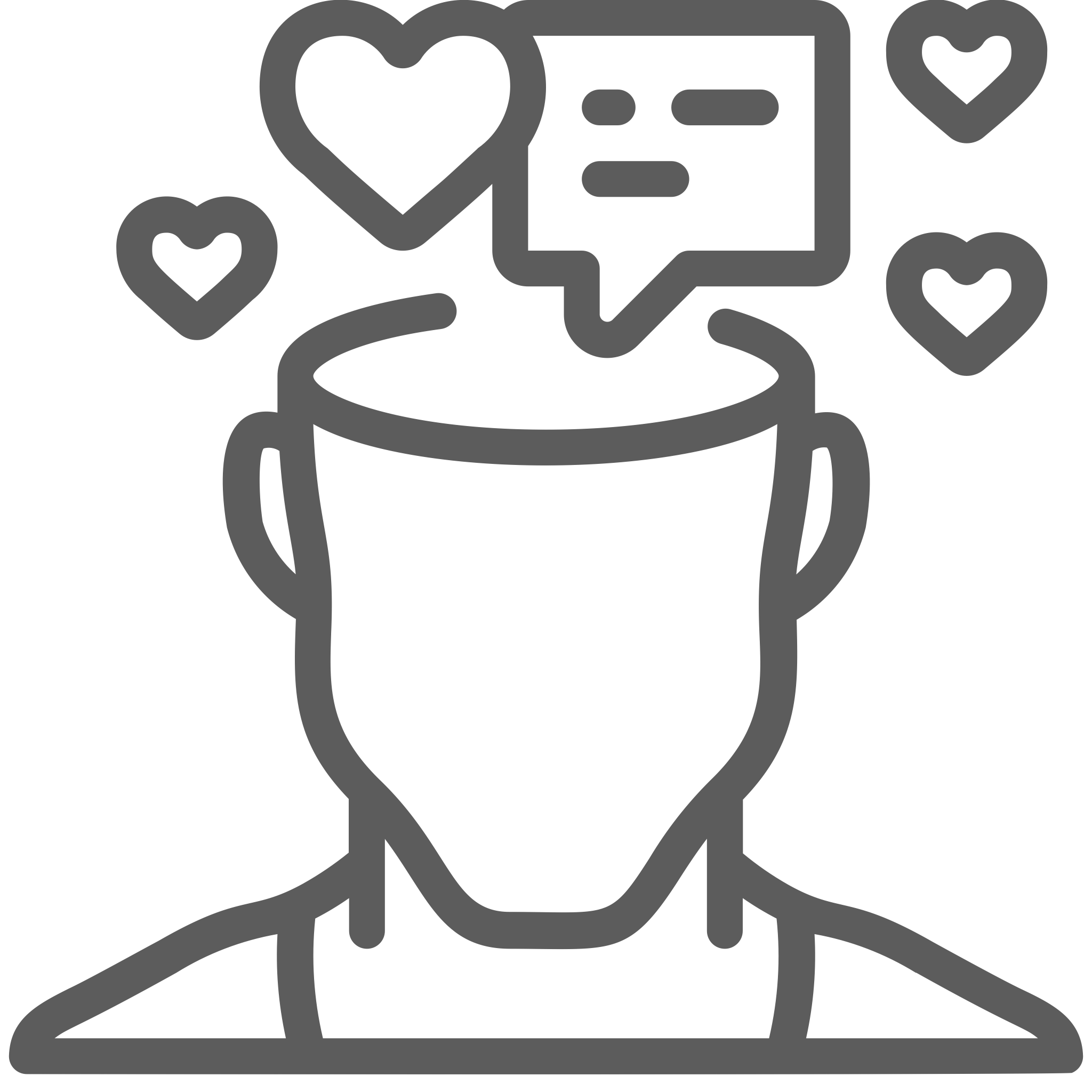 VISUAL 
LEARN BY SEEING
AUDITORY 
LEARN BY LISTENING
KINAESTHETIC 
LEARN BY DOING OR FEELING
LEARNING STYLE.
Physical activities/ practical games
 Live demonstrations
 Role Play
Challenges & competitions 
Field trips or workplace learning elements
Attractive, engaging & interactive presentations
 Videos
 Infographics
 Visual activities e.g., mind-mapping, (Online tools such as Mindmesiter and Bubbl.us are good for visual mind-mapping
 Use of coloured post-it notes for group discussion
Audio & recordings e.g., podcasts
 Guest Speakers
 Presentations
 Q&A sessions
 Clear verbal instructions for activities
SUGGESTED RESOURCES.
ACTIVITY IDEA.
Learning Style Discovery - Have participants complete this questionnaire to discover their learning style. Here.
15
Language & Learning Styles
It is possible to identify learning styles by observing use of language and your delivery will be much more effective when you mirror the language of visual, auditory of kinaesthetic learners back to them. 


Some words to be aware of for each learning style are listed below:
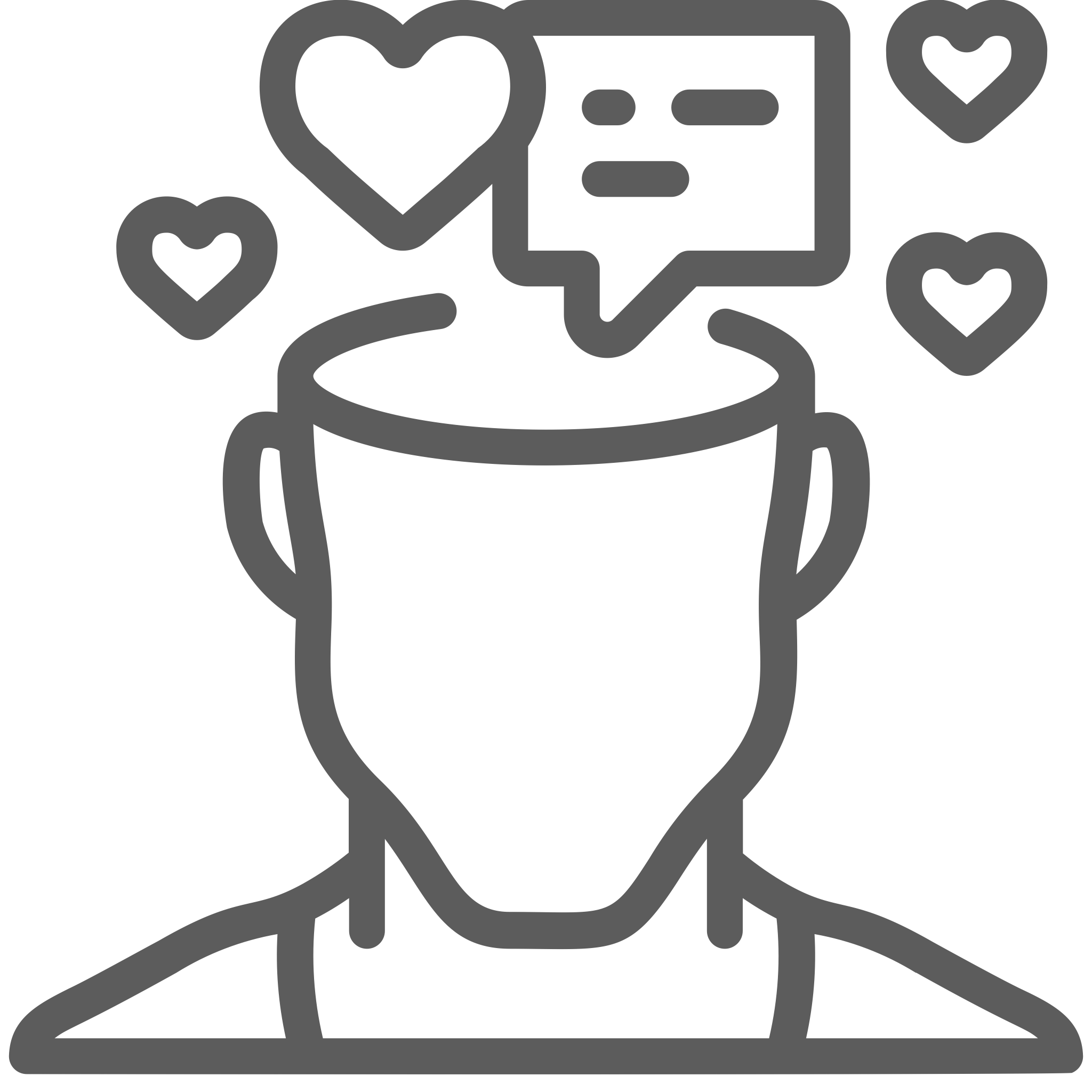 VISUAL
AUDITORY
KINAESTHETIC
Feel
Touch
Grasp
Get hold of
Slip through 
catch on
Tap into
Make contact 
Throw out 
Turn around 
Hard 
Unfeeling 
Concrete 
Scrape 
Get a handle 
Solid
See
Look
View
Appear 
Show 
Dawn 
Reveal 
Envision 
Illuminate 
Imagine 
Clear 
Foggy 
Focused 
Hazy 
Crystal picture
Hear
Listen 
Sound(s) 
Make music 
Harmonize 
Tune in/out 
Be all ears 
Rings a bell 
Silence 
Be heard 
Resonate 
Deaf 
Mellifluous 
Dissonance 
Question 
Unhearing
16
Sample Programmes for inspiration
YWCA SCOTLAND LEADERSHIP PROGRAMME
Young Women Lead is a leadership programme for young women aged 16-30 who live in Scotland, and it was created from a need to address the underrepresentation of young women in politics. The Young Women’s Movement have been running it successfully in partnership with the Scottish Parliament for three years with support from the First Minster, the Minister for Equalities and Older People, and the Deputy Presiding Officer, and we are currently piloting it in partnership with a local authority.
 

More detail on Young Women 
Lead programme
. GRIT & GRACE WOMEN’S LEADERSHIP PROGRAMME
William J. Clinton Leadership Institute at Queen’s University BelfastThe following case study describes my experience of delivering women’s leadership training over 3 years – the Grit & Grace programme to over 150 women. It highlights some of the common challenges experienced, and what supported the women to overcome these to further enhance their own leadership impact.

Further details about 
the Grit and Grace programme
17
Delivering:               The Fundamentals
03
18
Starting the Journey: Leadership Development Plans
Creating and maintaining LEADERSHIP DEVELOPMENT PLANS  is an essential part of a woman’s journey to leadership within the third sector for a number of reasons:
GOAL
CENTRED
MEASURABILITY
When women are clear about what they want to achieve in terms of their own development, it is much easier for them to identify and take actions that help them achieve those goals.
02
01
By continually reviewing their Leadership Development Plans, women can easily identify progress towards their goals and work on gaps.
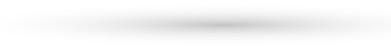 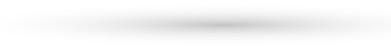 ACTIVITY IDEA.
ACTIVITY IDEA.
Women Take Part Framework - Use the Women Take Part Framework to help women to identify their current situation and the progress they’d like to make in their own leadership journey within the organisational contexts they operate in.  LINK TO IO2  Module 1: Women Take Part activity
Sample Leadership Development Plan - Alternatively, women can complete the sample Leadership and Learning Development Plan that was used for Dungannon Enterprise Centre’s LEAD programme for female leaders in the third sector (see template on next page). It is suggested that this is created at the beginning of your programme of support and reviewed in between each session.
19
Leadership Develop Plan.
My overall personal + organisational goals are:
These goals are important because:
I will take this week to help me achieve these goals:
I will have these steps taken by:
The people who can help me are:
To take these steps I need to:
STEPS.
Incentive I’m prepared to accept so I can take these steps are:
The incentive I’m not willing to accept are:
I achieved/ did not achieve these steps because:
20
04
Leadership Intelligence: Emotional Components  of Leadership
21
Confidence & Self Esteem
DID YOU KNOW….?
A report 3 found that men apply for a job when they meet 60% of the criteria BUT women only apply when they meet 100%
 

Cornell University 4 found that men overestimate their abilities and performance, while women underestimate both
 

Pauline Claunce and  Suzanne Imes.5 Coined the term ‘imposter syndrome’ to describe the female confidence challenge.
  

Research6 shows that as women’s experience increases over time, so does their confidence.
FACT
FACT
FACT
FACT
03
02
01
04
ACTIVITY IDEA.
ACTIVITY IDEA.
Discussion Point -  Share and discuss the linked graphs with gender comparisons in confidence: The Confidence Gap In Men And Women: Why It Matters And How To Overcome It (forbes.com)
Discussion Points – 

How do the consequences of these scenarios play out in the day-to-day life of potential female leaders in the third sector?
How could things be different if women had more confidence from a younger age?
What would happen if these roles were reversed?
3	William J Clinton Leadership Centre, Queens’ University, Belfast 
4	K Kay and C Shipman, (2014), The Confidence Gap, The Atlantic 
5	Pauline Rose Clance & Suzanne Imes (1978), The Imposter Phenomenon in High Achieving Women: Dynamics and Therapeutic Intervention. 3	Georgia State University
6	 William J Clinton Leadership Centre, Queens’ University, Belfast
22
Understanding How Women Can Undermine Their Self-Worth
Coach and Author, Joshua Miller7 writes an interesting article:  The 4 Ways You Undermine Your Self-Worth. 

Follow the link to the article for a more detailed breakdown of how we continue to undermine ourselves!
 https://www.linkedin.com/pulse/4-ways-you-undermine-your-self-worth-joshua-miller/
THE 4 KEY AREAS HE OUTLINES:
You say sorry when you don’t need to
You say yes when you mean to say no
You focus only on shortcomings
You don’t set clear boundaries
01
02
03
04
Defining Self-Esteem, Self-Worth & Self-Confidence…
…are terms that are often used interchangeably but are quite different.
ACTIVITY IDEA.
ACTIVITY IDEA.
Discussion Point -  

Discuss how each of these play out for the women in everyday life. 
Discuss situations when they may have healthy self-esteem but low confidence.
Discuss how women could have more self-esteem, self-worth and self-confidence in their roles.
Discussion Point -  

Do the women you are working with see these traits in themselves?
In which situations are these traits most prevalent?
What actions could they take to minimise undermining themselves?
7	J Miller, (2018) ‘4 ways to undermine your self worth’, Linked In
23
Silencing Self-Doubt: Embracing Self Confidence
Silencing self-doubt and embracing self-confidence does not always come naturally to most women, though it is key to a truly successful career. 

BELOW ARE SOME RESOURCES  that you can use to discover ways to help women leaders in the third sector to increase confidence and diminish self-doubt.
ARTICLE
 
In this article by Rachita Sharma8, CEO & Co-founder at Girl Power Talk, she outlines the steps a woman can take to increase her confidence at work. https://thriveglobal.com/stories/7-secrets-for-female-leaders-to-boost-self-confidence
. 

 
EXERCISE
 
This simple exercise from leadership coach Monique Tallon9, author of Leading Gracefully, introduces four practical ways you can begin working on how to gain confidence, build inner strength and be free of that voice that tells you you’re not good enough! https://moniquetallon.com/4-practical-ways-to-build-more-self-confidence-for-women-in-leadership/
 
 
QUESTIONING BELIEFS 
 
These questions form part of Byron Katie’s ‘The Work’ and are designed to help individuals begin to question some of the underlying limiting beliefs that diminish their confidence:

Is that (the limiting belief) true?
Is it absolutely true? How do you know?
What happens when. You believe that thought
Who would you be without the thought?
The turn-around (either ‘I am Not’ or new belief)
Write down 3 examples of how this new belief is true.
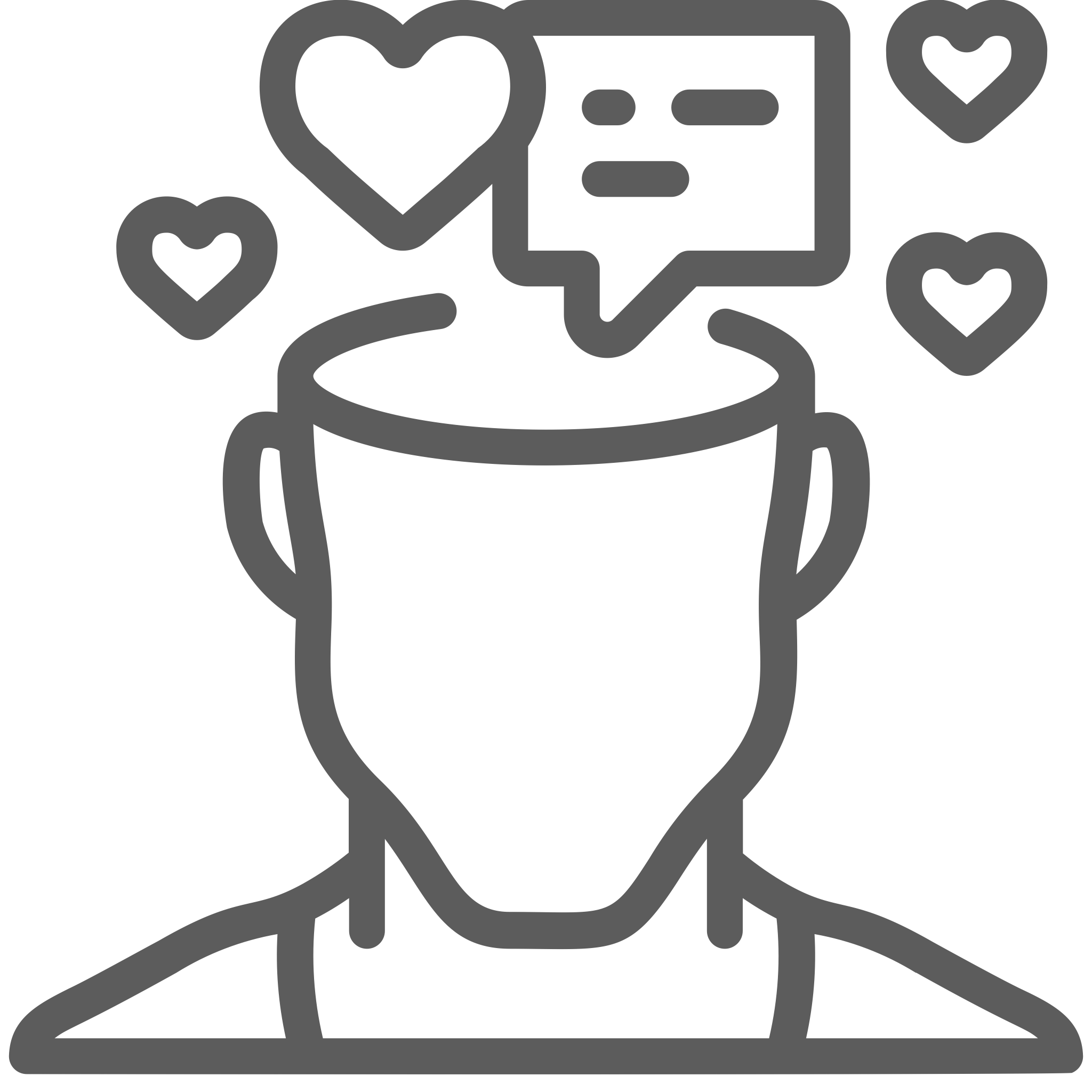 8	R Shama (2020) ‘7 secrets for female leaders to boost self-confidence’. Thrive Global  
9	M Tallon, (2020) https://moniquetallon.com/4-practical-ways-to-build-more-self-confidence-for-women-in-leadership/
24
Important takeaways from Jacinda Ardern
Politicians can be approachable, real, empathic and compassionate.
Even if you are in a male-dominated field, you do not have to “masculinize” yourself to succeed. On the contrary, social institutions need to be adapted and give more value to more “feminine” qualities such as the ability to connect with others and show compassion.
Believe in yourself and work hard to get what you want.
Having a high-profile career and being a mother are not mutually exclusive.
25
05
Self Awareness / Strengths
the intellectual components of Leadership.
26
Self-Awareness: 
The Key to Discovering Strengths
Self-awareness is a big part of leadership for women in the third sector. What holds women back from applying for leadership positions, is often their own inner glass ceiling.  They often don’t value their strengths and the contribution that they can bring to playing a leadership role. 




The “Perfection trap”, is one of the 12 habits holding women back, according to Sally Helgessen & Marshall Goldsmit,h in How Women Rise10. 

To overcome this habit, it’s important that women don’t wait until circumstances align perfectly, or until they have all the right qualifications, instead inspire them to start today to take brilliant and imperfect action towards their goals.
"Tell every young 
women you know to be comfortable with imperfection" 

RESHMA SAUJANI
10	How Women Rise: Break the 12 Habits Holding You Back from Your Next Raise, Promotion, or Job 
	https://sallyhelgesen.com/sallysbooks/how-women-rise/
27
Helping Women Discover Their Strengths
Strengths are those skills and behaviours that come easy for you. They are what you do best and where your real talents lie. Focusing on strengths gives women a competitive edge and indicates where they can add value for other people.
ACTIVITY IDEA.
ACTIVITY IDEA.
Strengths Finder - Help women to identify, acknowledge and express their strengths by listing strengths as a group exercise and ask the women to individually choose which of those listed, they would recognise as being a strength for them. Or encourage them to ask colleagues, friends, relatives to identify their top 5 strengths. By asking the women to share stories of challenging times that they’ve came through, others may be able to identify strengths that women may not have seen in themselves.
The SIGNS of a strength

 If a woman you are working with is unsure if she has a strength in a certain skill/ area/ task, ask her to apply the SIGN model to see if it really is a strength for her:
 
Success: 	When you do the activity, you feel effective and in control. (Self-efficacy).
Instinct: 	You look forward to doing it. 
Growth: 	While you are doing the activity, you feel inquisitive, focused and lose track of time.
Needs: 	After you’ve done the activity, even if you’re tired, you feel fulfilled.
28
Reflecting on Strengths: The SWOT Analysis
A key tool for reflecting on leadership strengths is: 

THE SWOT ANALYSIS. 


A SWOT analysis helps a leader to identify their personal strengths and weaknesses while also identifying external opportunities and threats.
S
W
STRENGTH
WEAKNESSES
"Strengths are important. 
You offer your skillset and leadership style everyday. Emphasizing strengths is key and building your capacity
 to lead is ongoing. However, 
the journey of leadership development includes self-awareness. 
Thus, self-reflecting and identifying areas to grow is essential"

TANIA LUMA (2017) 11
Executive Coach and Consultant
O
T
OPPORTUNITIES
THREATS
ACTIVITY IDEA.
The SWOT -  Encourage female leaders to draw a table with 4 quadrants similar to the image below and to use this to identify and write down their own strengths, weaknesses opportunities and threats. It is useful to show an example on the board before giving the women time to work on their own SWOT analysis.
11	https://www.institutelm.com/learning/leadership-framework/ownership/critical-reflection.html
29
Making Sense of the SWOT
It’s not enough to simply ‘know’ your strengths, weaknesses, opportunities and strengths. It’s important to understand how the four fit together so that you can take effective action to capitalise on your strengths and opportunities and to minimise threats and build on weaknesses.
The SWOT Analysis will be a useful tool when creating a Leadership Development Plan (see page 20)







 
 FURTHER RESOURCES.

 
Access a range of videos and research by signing up to Lean In for free.

This talk by Reshema Sujani explains how to teach girls to be brave, not perfect.

Sheryl Sandberg’s TED Talk: Why we have too few women leaders.

Caroline Paul gives our TED talk on To Raise Brave Girls, Encourage Adventure.
ACTIVITY IDEA.
Shake it Up 

Ask participants to answer these questions:
 
How/ where are my strengths most useful?
How can I use my strengths to capitalise on opportunities?
How will me strengths help me to overcome weaknesses and threats?
How can I protect my strengths and opportunities from weaknesses and threats?
Are there any weaknesses that it is a priority for me to improve on?
Are there any weaknesses that I do not need to improve on because they are tasks that can be delegated?
30
Transformational Thinking & Mindsets
As previously outlined in other sections of this guide, many women have low self-esteem, self-confidence and self-worth and this can lead to imposter syndrome, catastrophising over setbacks and, in some cases, taking a back seat, even with regard to issues that impact their daily life. This, coupled with structural and cultural challenges to women’s leadership in the third sector, means that many women’s internal narrative focuses on their own internal deficiencies and limitations, rather than their contribution and strengths.
 
For women to be able to transform their way of thinking, it is essential for them to develop a growth mindset (belief that your skills & capabilities can be developed over time), over a fixed mindset (believing that your skills & capabilities are fixed). Knowing the difference will not only help leaders to develop their own mindsets but will also enable them to identify growth and fixed mindset traits in people they lead.
“If only I was more skilled, confident, proficient, determined….” 12
Growth Mindset
Fixed Mindset
‘Failure is an opportunity to grow.’
‘I can learn to do anything I want.’
‘Challenges help me grow.’
‘My effort & attitude determine my abilities.’
‘Feedback is constructive.’
‘I like to try new things.’
Failure is the limit of my abilities.’
‘I am either good at something or I’m not.’
‘I don’t like to be challenged.’
‘My abilities have always been limited and they always will be.’
‘Feedback is personal.’
‘I stick to what I know.’
ACTIVITY IDEA.
Growth Vs Fixed Mindsets -  Ask learners to identify whether they have a fixed or growth mindset based on the descriptions of each below and discuss how they might develop a more growth mindset.
12	From participant at changesuk leadership course
31
Critical Reflection
One way to challenge negative internal narratives and to build a growth mindset is to use self-reflection and peer reflection to enhance leadership intelligence i.e., the emotional, social and intellectual components of leadership.
Models for Reflection
01
02
MODEL.

Kolb’s model of reflection, offers a simple and practical tool to help think through action and learning: 
https://reflectiononthetin.wordpress.com/introduction-to-reflective-practice/ideas/ 


 MODEL.

Wilson & Wilde13 suggests that 3 perspectives are required for effective reflection:
 
Intellectual/rational – Objectively sticking with the known facts in any given scenario
Emotional – Exploring the feelings that influence choices and actions
Political – Awareness of the complex power relationships in situations
Both of these models are a good starting point for introducing the power of reflection and how female leaders can start to use it within their roles and their development as leaders.
13	Wilsdon and Wylde, (2021), Building Practitioner Strengths, Community Development Foundation
32
Self-Reflection
Critical reflection involves questioning and examining knowledge, beliefs and possible changes that need to be made so that you can draw conclusions and learn lessons about what might happen in the future, and how you might need to respond14. (Institute of Leadership and Management UK). 

Some questions that would be useful for female leaders in the third sector to ask themselves during a period of critical reflection (whether as part of a continuous development habit or following a particular situation) are:
01	What are the facts?
02	What is my perception of what happened?
03	If I were (another individual involved in the situation), 	what might my perception be?
04	Was my response effective?
05	How could I have responded more effectively?
06	What can I learn from this experience?
This article by Susan Masden (Women's Leadership Scholar, Utah State University), is an excellent resource to help understand the role of critical reflection and reception to continuous deep learning when transforming how we see ourselves and others in the world around us.
“Experiences aren’t truly yours until you think about them, analyse them, examine them, question them, reflect on them and finally understand them.” 

WARREN BENNIS
On Becoming a Leader
14	https://www.institutelm.com/free-tools.html
33
Peer-Reflection
Peer reflection is a collective approach rather than an individual process for making sense of experiences. In terms of women’s leadership development, it can be very helpful to share successes, difficulties and explore problem solving strategies. 

We can think of this as an action reflection loop where positive and negative leadership experiences are brought to the group for discussion and interpretation. You could consider reflection circles or masterminding groups as part of your delivery to ensure that peer reflection in the leadership development process.
CRITIQUE QUESTION
REAL WORLD EXPERIENCES
SHARE REFLECT ANALYSE
Diagram sourced from changesuk 15
‘Women need real moments of solitude and self-reflection to balance out how much of ourselves we give away’. 

BARBARA DE ANGELIS
Listen to Denise Murtagh speak about two female focused initiatives designed and delivered by DEC to support female leadership. In particular, it speaks of the benefits of including opportunities for critical reflection, peer reflection, peer mentoring and the use of role models in developing effective leadership skills in women.
15	Permission to use from chabgesuk.
34
06
Leadership Skills: Leadership Intelligence - the intellectual components of Leadership
the intellectual components of Leadership.
35
Identifying Leadership Skills
It will be important for both you, as a VET educator, and for potential female leaders in the third sector, to understand the leadership skills that make for great leadership within the sector. Some examples of leadership skills and their importance are included below. 

This, however, is not an exhaustive list and you should have a whiteboard/ post-it note session asking women to identify as may leadership skills as possible.
WHAT IS ENABLES.
SKILL.
36
Leadership Skills: 
Descriptions & Discussion Points
ACTIVITY IDEA.
ACTIVITY IDEA.
ACTIVITY IDEA.
ACTIVITY IDEA.
ACTIVITY IDEA.
ACTIVITY IDEA.
Discussion -  Discuss how a female leader can demonstrate her ability to articulate: e.g., one of voice, preparation, body language
Listening -  Includes things like: Paraphrasing to clarify understanding, nodding, asking questions and listening to understand not to respond.  Role Play to practice active listening.
Discussion: -  Ask potential female leaders to identify situations where it may be necessary for them to have difficult conversations, the challenges they feel in relation to those conversations and what action they could take to develop skills in this area.
Use mind-mapping, discussion, role models and group work to help identify common leadership skills among women in the third sector. (sample role models)
Discussion -  - There are 2 types of questions: Open ended questions (giving the person being asked opportunity to talk at length in response to the question) & closed questions (requiring a direct response such as yes or no).
 
Activity Idea: Discussion point: Discuss why questioning is important, particularly for women in the third sector and ask when it might be appropriate to use closed and open-ended questions.
The Sub-set of Skills Required -  A leader’s primary role is to inspire others to create change. This in itself requires a unique subset of skills including storytelling for impact, understanding cultural differences, relationship building skills and strategic planning to understand the role that the actions they inspire are part of a wider goal and the sharing of complex ideas in a way that makes them easy to understand.
In EO2 you will learn how to help potential female leaders to develop these skills. (See Role Model activity in the Activity examples at the back of this document for a sample role model exercise).
37
Confident Communication
Since many leadership skills can fall broadly under the banner of communication, it is useful to have a model for developing confident communication skills. In her book, The Introverted Leader (2018), Jennifer B. Kahnweiler PhD, discusses the 4Ps framework, an easy to remember road map that builds on research done with thousands of successful introverted leaders. (Note: while this work relates to introverted leaders it is equally applicable to developing the confident communication skills of women in the third sector.
PREPARE
PUSH
E.g. preparing thoughtful questions prior to a meeting, preparing a guide to minimum outcomes you will accept in a negotiation preparing for difficult conversations.
E.g. going out of your comfort zone such as initiating difficult conversations, opening yourself to criticism by speaking out against injustice or asking for what you need.
THE 4PS FRAMEWORK
E.g. glancing around the room when speaking at meetings, calling out keen observations or switching gears during a presentation when the audience is not responsive, body language.
E.g. seizing opportunities to practice new behaviours, engaging in challenging conversations, leading meetings and telling stories can take a great deal of practice.
PRESENCE
PRACTICE
Managing Inter-cultural Communication
Many third sector organisations will work with people across a variety of cultures, so, it is prudent to discuss the challenges with inter-cultural communication and the skills that are essential for managing it. This creates a deeper discussion of leadership skills.
 

THE CHALLENGE:

Cultural differences in communication can be a source of relationship break-down, conflict, misunderstanding and poor decision-making. This happens because of different cultural norms when it comes to things like: giving & receiving feedback; making friends, handling conflict and decision making.
38
Skills & Competencies for Inter-Cultural Communication
VALUES
Valuing human dignity and human rights
Valuing cultural diversity
Valuing democracy, justice, fairness, equality and the rule of law
ATTITUDES
Openness to cultural otherness and to other beliefs, world views and practices
Respect
Civic-mindedness
Responsibility
Self-efficacy
 Tolerance of ambiguity
COMPETENCE
SKILLS
Autonomous learning skills 
Analytical and critical thinking skills
Skills of listening and observing
Empathy, flexibility and adaptability
Linguistic, communicative and plurilingual skills
Co-operation skills
Conflict resolution skills
KNOWLEDGE & CRITICAL UNDERSTANDING
Knowledge and critical understanding of the self
Knowledge and critical understanding of language and communication
Knowledge and critical understanding of the world: politics, law, human rights, culture, cultures, religions, history, media, economies, environment, sustainability
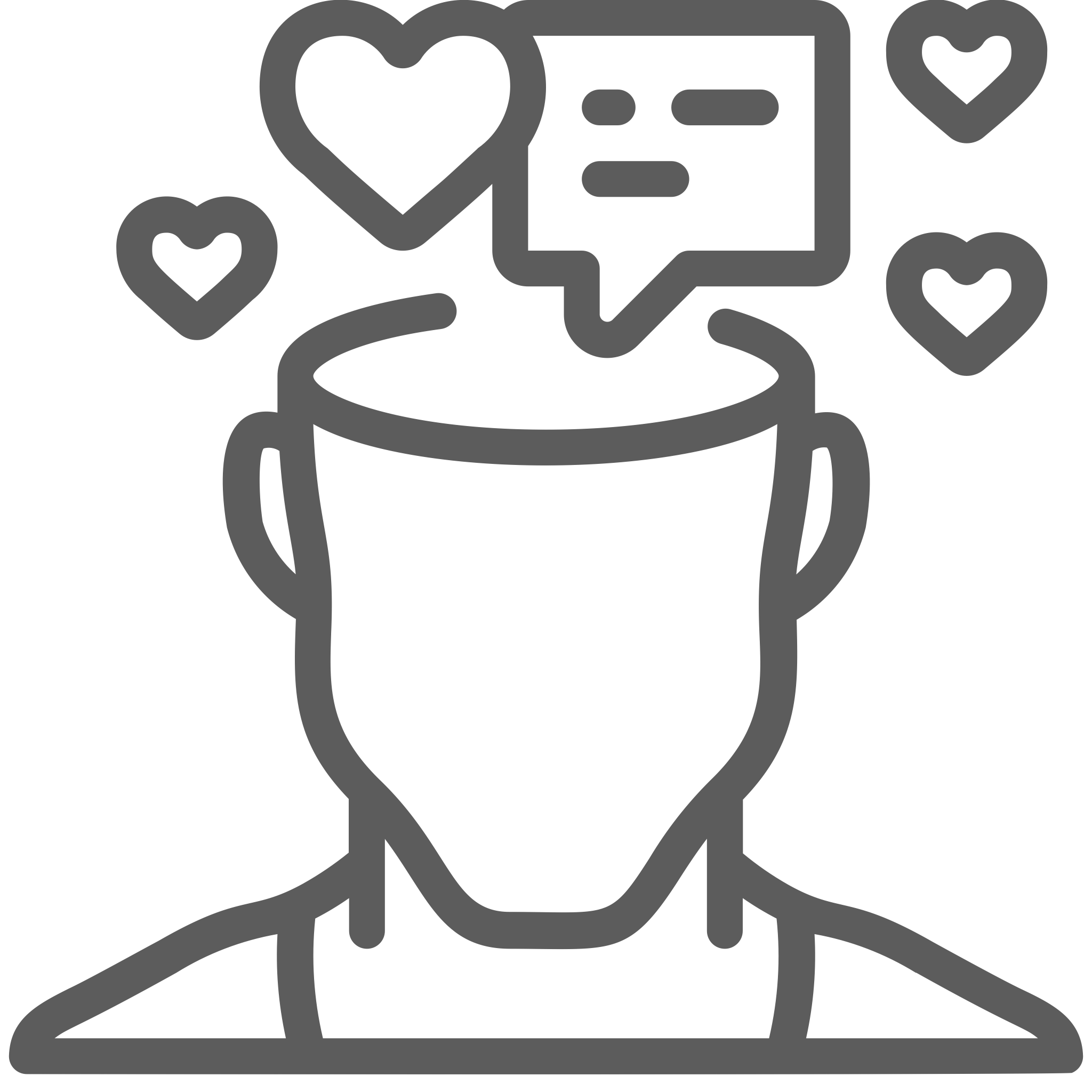 ACTIVITY IDEA.
If you are working with women who work with people across different cultures, encourage discussion around how cultural differences play out and how they manage them.
39
Team Building & Consensus
All leaders worth their salt, recognise the importance and value of building teams. 

In the third sector, women leaders may have teams that comprise of paid colleagues, 
volunteers, network connections and/ or freelancers and, to affect real change, it will be vital to:
01
02
03
Create a vision that inspires the team to take action
Influence team culture, beliefs and habits
Alone we can do so little; together we can do so much” 

HELEN KELLER
Foster relationship that creates an effective team dynamic where all individuals are respected for their value
01
DISCUSSION POINT
TOP TIPS FOR BUILDING AN EFFECTIVE TEAM
01 	Choose team members with 
	a range of skills.

02	Don’t be afraid to have team 	members who are smarter than you.

03 	Think of the big picture, who do you
	need to get you there?

04 	Recruit team members with similar
	values to the organization.

05 	Be prepared to create positive team
	dynamics from the beginning
40
By helping potential female leaders to understand the stages of team development, you can equip them with insight into managing the team at every stage of development. 


THE STAGES ARE 
HIGHLIGHTED BELOW:
FORMING
BUILDING TEAM DYNAMICS
Objectives unclear
Leader dependent 
Feelings ignored.
NORMING
01
STORMING
Problems analysed
Procedures agreed 
Individuals relaxed
Processes Questioned 
Feelings explode
Experimentation
01
PERFORMING
Mutual independence
Synergy & flexibility
Genuine enjoyment
03
02
04
Belbin’s Team Roles
ACTIVITY IDEA.
Discussion Point - Either as a whole group or in smaller break out groups, ask women to identify some actions that they could take at each stage to lead to better group cohesion e.g.

Forming:	 Frequent meetings, fun team building activities, Q&A sessions.
Storming: 	Group reflection on what works, space for team members to express concerns.
Norming: 	Praise & recognition for achievements, new challenges, asking for creative ideas.
Performing: 	Sharing achievements, personal development support, growth plans.
Belbin’s Team Roles identify nine team role types, each with their own positive qualities and allowable weaknesses. All team members will have a preference for a particular role and understanding the roles and why they matter will help female leaders in the third sector to achieve balance in the type of team members, to identify role gaps in their team and to assign tasks appropriately. These team roles are explored in more detail in E02 (I’m assuming) but you can get a better understanding of them before then by visiting the Belbin Team Roles website.
41
07
Social Activism Leadership Intelligence - the social components of leadership
the social components of leadership.
42
Female Leadership Within the Context of Social Activism
Many women leaders in the third sector represent organisations that engage in activism and advocacy to affect social change. Within these roles, women play a significant role in creating a more equal society through the promotion of social justice i.e., description
 
Everything that we have discussed so far in the teach section equips women to become more involved in social activism, so, at this stage, it is useful to explore what social activism is and how women can become more involved in social activism.
SOCIAL ACTIVISM’ 
IS DEFINED IN THE DICTIONARY AS 
 ‘purposeful action with the mission of bringing about lasting social change’.
Female Leadership Within the Context of Social Activism
This is an interesting talking point during your delivery as it has the potential to change attitudes towards social activism and actively encourage more women to become involved.
Here are 10 ways that women can get involved: 

01	Education campaigns to share knowledge
02	Advocating for legislation change
03	Seeking election to office 
04	Protesting
05	Creating a public awareness campaign
06	Creating a survey on an issue and publishing the results
07	Raise Money for a cause
08	Write a letter to a company
09	Engage in community service
10	Get press involved
ACTIVITY IDEA.
Getting Involved - Encourage women to ideate on how they could engage in each of the 10 ways listed above to take a more active role in social activism e.g., learning about the history and impact of legislative change campaigns such as the civil Rights Movement.
43
Strengths of female social activists/ advocates
01
02
03
04
05
06
07
08
Excellent communication (listening, questioning & clarity of speech, storytelling)
 
Strong capacity for making informed decisions
 
Articulate in meetings & able to ensure actionable meeting outcomes
 
Effective facilitation skills essential for leading discussions and finding solutions
 
Strong visionaries able to focus on the big picture
 
Excellent at anticipating and preparing for resistance to change
 
Strong emotional intelligence enabling them to effectively respond in difficult situations
 
 Capacity to build relationships and strong collaborations
44
Resources for Exploring Female Leadership in the Context of Social Activism
Women’s leadership, women’s rights and advocating for policy changes: YWCA Thebes, Greece

Women's leadership leading to policy change: YWCA Scotland

Women’s leadership and the response to CV-19

Women’s leadership and responding to needs – creating new approaches and campaigns: YWCA Thebes, Greece

Women’s leadership and community activism: Claire O'Hanlon, Northern Ireland 

Women’s leadership and community action: Laura Mariano, Italy 

Women’s leadership and community action: Mabel Chah, Sligo, Ireland

Women’s leadership and community activism: Lola Gonzales, Leitrim International Community Group, Ireland

Women's leadership and community action: Virginia Carosiiell, Italy

Women’s leadership and women’s development: YWCA Komotini, Greece

Women’s leadership and women’s development: YWCA Belarus

Have a read of this case study about overcoming structural barriers in Scotland:  YWCA Scotland: Empowering Pathways for Women 

The legislative journey in the UK towards women’s rights
Examples of women's leadership and activism - Take a look at this selection of examples and case studies which show a wide range of women’s leadership from across Europe.
45
08
Leadership Traits and Styles
46
What Style of Leadership Works for Females?
The female leaders who have emerged over the last century have proven that effective female leaders don’t come from one mould. While there is no one-size-fits-all view of the traits and leadership styles of female leaders, they, collectively, demonstrate some common traits and styles. 

‘Ways Women Lead’ (Rosener, 1990)15 concluded that women operated as transformational leaders, seeing their leadership power/legitimacy coming from their interpersonal skills, hard work and contacts, rather than from the position of authority and rewards & punishments often seen in men’s leadership.
Leadership Traits Common in Women
The Harvard Business Review published an article in April 2020, entitled ‘Leadership Lessons Men Can Learn from Women’ which highlighted very well, commonly seen traits of female leaders which can be summarized as:
WHY IT MATTERS
THE TRAIT
ACTIVITY IDEA.
Traits - Engage in group discussion on other common traits of female leaders and why they are important.
15	Rosener J.B. (2011) Ways Women Lead. In: Werhane P., Painter-Morland M. (eds) Leadership, Gender, and Organization. Issues in 
	Business Ethics, vol 27. Springer, Dordrecht. https://doi.org/10.1007/978-90-481-9014-0_3
47
Leadership Styles Common in Women
As more women have taken on leadership roles, more research has been done into the styles of leadership often seen in women. It is worth noting at this point that this work does not aim to pigeon-hole women into specific styles, but merely highlights some common leadership styles often observed in female leaders.
 
In 2019 KPMG examined five specific leadership styles: authentic, democratic, laissez-faire, transactional and transformational. The highest percentage of women executives (49%) identified as authentic leaders.
LEADERSHIP STYLE
DESCRIPTION
SEEING YOURSELF IN THIS
ACTIVITY IDEA.
Discussion - Discuss the styles in the table and ask women if they see themselves in any of these styles. Discuss the pros and cons of each style.
48
Quiet Leadership
There is a common misconception that leaders should be loud spoken and extroverted and that there is no room for quiet leadership at the board table. However, in reality, quiet leaders can be just as effective as their louder counterparts. By understanding and making provision for the half-to-third of the population who identify as introverts, organisations can increase leadership opportunities for these women. 

Introverted leaders require quiet and alone time to re-charge their batteries. This allows time for the critical self-reflection we discussed earlier, and many introverts are lauded for their creativity as ideas to solve problems typically come to them in their periods of quiet and reflection 
Quiet leaders may prefer to work in small groups and can easily speak about topics when they have had opportunity to prepare, and many quiet leaders have changed the world.

These were the words used to describe Rosa Parks, a woman who led one of the most famous campaigns for race equality in the world.  By starting the conversation on what introverted and extroverted leadership looks like, you can help identify opportunities to increase the confidence and provide opportunities for quiet leaders.
‘timid and shy’ but had ‘the courage of a lion.’
01
49
Discovering your Leadership Identity
Your leadership identity is the combination of your leadership traits, style, and values. Some women may be able to easily recognize their leadership style, whereas others may not have developed or may not be familiar with their personal leadership style yet. 
 
Below are some ways you can help female leaders in the third sector to identify their leadership identity:
P SYCHOMETRIC TESTS: 

These are quiz-type tools that enable you to answer questions and receive a feedback report. Popular tests include:
 
The Myers-Briggs Typography Test – Used to give insight into personality types.

Belbin Team Roles – Used to identify your naturally preferred role in a team.

Clitfon Strengths Finder – Used to identify strengths for strengths-based leadership


 
 DISCUSSION & REFLECTION: 

You can do this by taking each style in turn and asking women to identify leaders who embody each style. Then have them rate their leaning towards each style between 0-10, with zero being ‘I’m absolutely not this style, and 10 being I absolutely am this style. Leadership styles are very much a personal choice and there is no right or wrong style.


  VALUES ELICITATION: 

Building a leadership identity can involve assessing each leaders’ specific values. This will be important since, the most successful leaders are those who lean into their values.
 
To conduct a values elicitation:
 
Ask ‘what is important to you about what you do/ your role?
Ask “what else?’ several times until you have a list of at least 8 values.
Have participants rank the values in order of importance.
Ask, ‘if you absolutely had to get rid of one of the values, which would it be?’ (There is likely to be resistance to this so persevere). Move the value they would remove to the bottom of the list.
Repeat number 4 until there is only one value left, each time placing the value they are removing above the value they removed previously.
 
They may be surprised by how the order of their values have changed.
50
Mentoring: The Key to Continuous Growth
Many studies into female leadership show that having a mentor is considered an extremely important factor for success, so it is a good idea to include a mentoring element in your leadership development programme.
 
Since 2014, Dungannon Enterprise Centre has supported women to develop their own businesses through a number of their innovative initiatives such as InnovateHer and Inspire to Innovate.  These initiatives saw a cohort of women embark on a series of workshops to support the development of business skills in order to start and grow their businesses.  

Evaluation and feedback from participants indicated that one of the most important and effective parts of the programme was the additional mentoring from the business coaches.  


Participants had opportunities to work with their coach on a one-to-one basis but also took part in ‘mentor circles’ (smaller groups of participants alongside their peers would working together on various topics and sharing ideas).  

These ‘peer mentoring’ sessions were highly effective in enhancing the learning experience for the women involved and led to a real growth in self confidence amongst the group.
“If someone has to ask the question, the answer is probably no. When someone finds the right mentor, it is obvious.  The question becomes a statement. Chasing or forcing that connection rarely works.” 

CHERYL SANDBERG
BENEFITS OF MENTORING
 
Opportunity to reflect on personal values while improving critical thinking & problem-solving skills
The mentee receives emotional support from their mentors
Better decision-making skills
Learning from mentors who have experienced challenges and obstacles
Reduction in isolation, more confidence and higher job satisfaction
Different perspectives and viewpoints are shared
Motivational and psychological benefits from the mentor/mentee relationship
 


 FINDING A MENTOR
 
Mentorship programmes should aim to match together female mentees with senior level mentors who can help them learn and adopt new skills from the experiences the mentor shares. These mentors could be from within your VET organisation, or you can source mentors through networking groups for senior leaders, local community groups, or specific government supported mentorship programmes.
51
09
Examples of Activities / Exercises
52
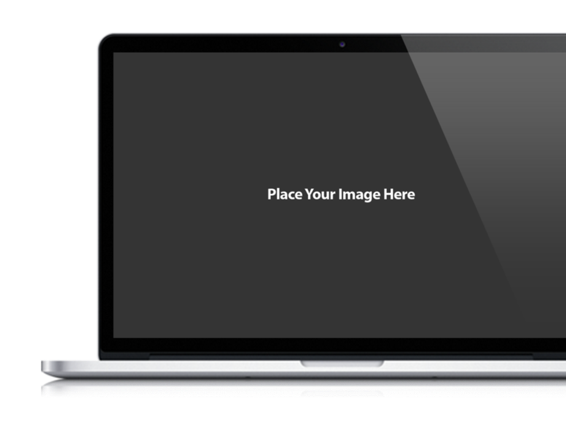 Group exercise from Queen’s University Belfast
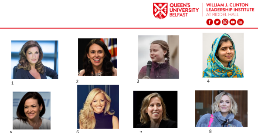 Select some images of well-known female leaders from different sectors and create a quiz. 

Then in small break out groups, analyse the strengths and characteristics of one of the leaders from the quiz.

Encourage plenary discussion at the end around what supports women to be effective leaders.
''Pathmaker, there is no path, you make the path by walking. By walking you make the path’’ 

ANTONIO MACHADO
01
River of Life 16
Stage 1: Reflect 
If your life were a river, what shape would it take? Where are the bends & turns when your perspective changed? Was it a smooth transition or turbulent? Are there rocks/ life altering moments falling into it? Are there points where it flows powerfully and others where it trickles? 

Stage 2: Frame 
Identify the various key events that shape your journey. Use symbols or words to add them to your picture! Are there boulders in your way or events that change the direction of the river? If you were to divide your river into sections, where would they be. Name each section! 








Stage 3: Guide 
What relationships have been most significant at the various stages of your journey? Who has most shaped you and how? Have there been significant losses of relationships along the way? What groups or communities of people were most influential? 

Stage 4: Contextualise 
Using words or symbols, place life events in the appropriate location. Are there times of significant pain or joy - yours or others' that shape the flow of the river? 

Stage 5: Evaluate 
What values, commitments, causes, or principles were most important to you on the journey? Toward what goals, if any, were your primary energies directed? When were you afraid during your journey and how did that fear affect the shape of your river?

This is an individual task.
16	Permission to use from DEC
53
Footsteps 17
Give out 4 or 5 large, coloured paper footprints and ask participants to write the steps they took towards leadership - what/who helped, what/who got in the way. 
 
These can be laid on the floor for everyone to look at and then discussed, or each woman can share her path individually in sequence. It depends on how large the group is and how much time there is.
01
Desert Island 18
Offer lots of colourful creative materials, put women into groups and tell them they are washed up on a desert island and now have to organise themselves and create their own desert island. 
 
In their groups, they consider:

What are their strengths, skills and knowledge?
What are their priorities? Immediate needs, governance and rules, sharing work out to survive 
Who will do what to create the island?
What materials do they need to make their island? 
 
This is a great activity, full of fun and laughter. It can take an hour or more to have the group conversations and create an island. People often talk more when they are occupied doing something. 
 
Feedback and analysis cover three aspects:

the actual island created and what they decided regarding rules, needs and so on – and why they decided what they did – what informed their choices? This discussion can lead naturally into governance, legislation and group rules or codes of behaviour
how the activity worked - who took which role in the activity; did anyone show leadership qualities; who supported the group practically and emotionally
what did women learn about themselves and others? 
 
This activity is very useful for team building.
17	Permission to use from changesuk 
18	Permission to use from changesuk
54
10
Conclusion
55
Conclusion
The third sector is vitally important in supporting communities at local, national and global levels through
the delivery of essential services, by supporting improved well-being and by contributing to economic growth.


At present, women make up the majority of the third sector workforce but are disproportionately under-represented at the leadership tables of third sector organisations. 

This matters because:
Third sector leadership does not reflect the demography of the people doing the work on the ground.
01
It denies women, already doing great work in the sector, a bigger platform to have even more impact.
02
It suggests that there are still significant personal, societal and structural challenges to female leadership in the sector
03
Some women may be deterred from aspiring to leadership positions in the sector, seeing it as a male dominated arena and this can be damaging to the sector as women with the potential to create significant change, don’t participate.
The lack of a collaborative approach to service delivery often seen in female leadership in the sector, in some cases, risks a disjointed approach to service delivery, detrimentally affecting service users who require a multi-disciplinary/ multi-organisational approach.
04
05
56
The unique position of VET educators as skilled learning development practitioners with links to government, industry, communities and learners alike, makes them best placed to support the effort to close the gender gap seen in third sector leadership. It enables them to create and deliver impactful, third sector specific, female leadership development programmes that are practical, experiential and that support the development of women as leaders that meet the needs of the sector. It also, enables them to work with industry and communities to develop and implement programmes that significantly encourage women into leadership positions within the organisation.
 
By using the Shine Toolkit, VET educators help potential female leaders in the community and third sector organisations in general, to overcome the personal, societal and structural challenges to female leadership in the sector. They can offer insight into what female leaders actually do, as a means. To inspire more women to become leaders in the sector. They will eb able to create and deliver impactful leadership training for learners and can work with industry and communities to ensure that organisations have access to a pool of highly skilled women leaders and to facilitate the changing of cultures within organisations to support the rise of female leaders within them.


 
VET educators who are ready to shape the future of the
third sector by developing the leadership capacity of women 
in the sector can use the two parts of this guide 
(Reach & teach) in the following ways:
REACH

To understand why female leadership within the third sector is so important, for guidance for identifying potential female leaders in the community & third sector, to discover how to communicate with them and how to engage them in the development of their leadership skills.


 TEACH 

For practical guidance and resources to help VET educators deliver effective, engaging and impactful leadership training.
01
REACH  &  TEACH
02
The toolkit is easy to use, enabling VET educators to follow the journey from understanding the importance of developing female leaders within the third sector to providing a programme of support to enable women to become leaders.
57